Русский язык
УМК «Школа России»
Слова с удвоенными согласными.
1 класс
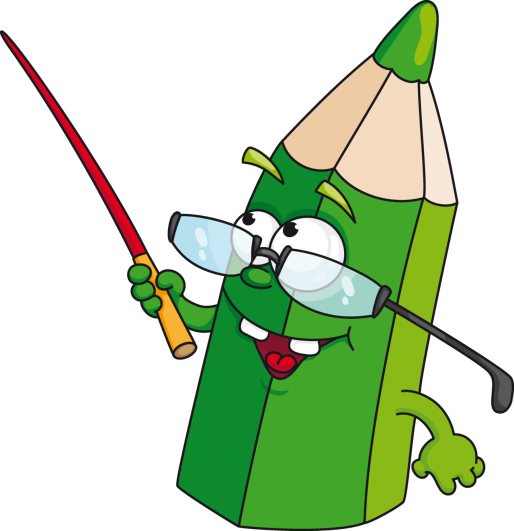 Минутка чистописания
бб жж кк мм нн пп сс
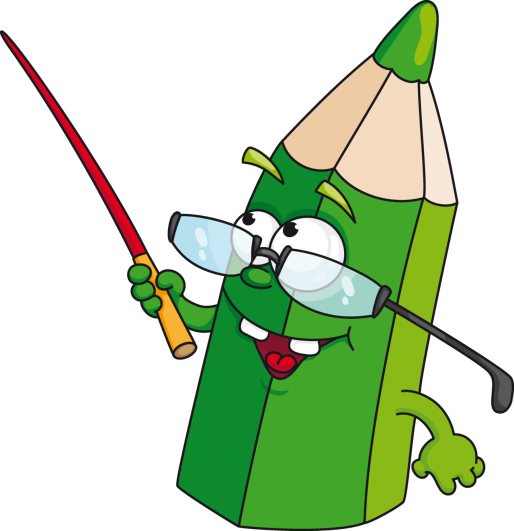 Словарные слова
с.рока
кла..
в.рона
к.рова
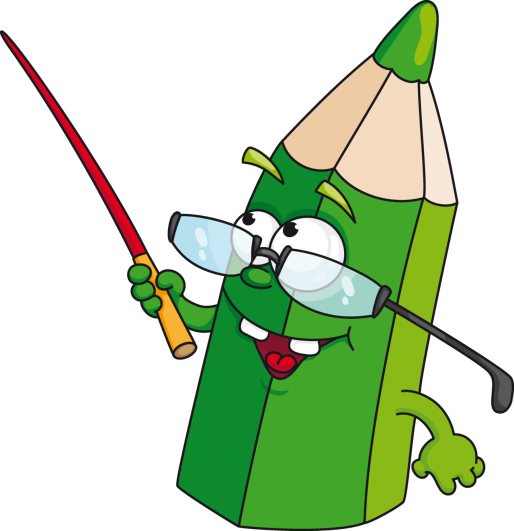 Словарные слова
сорока
класс
ворона
корова
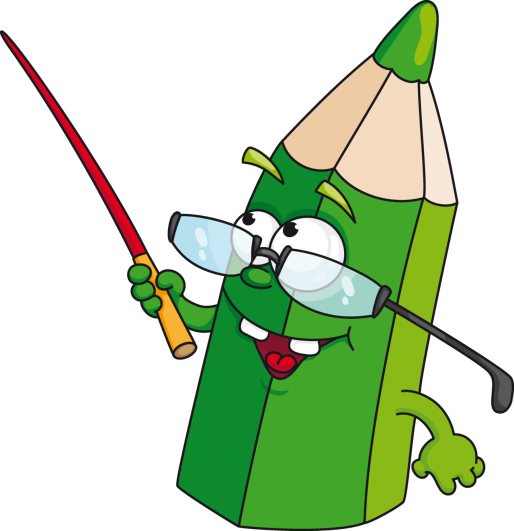 Тема урока:
Слова 
с 
удвоенными согласными.
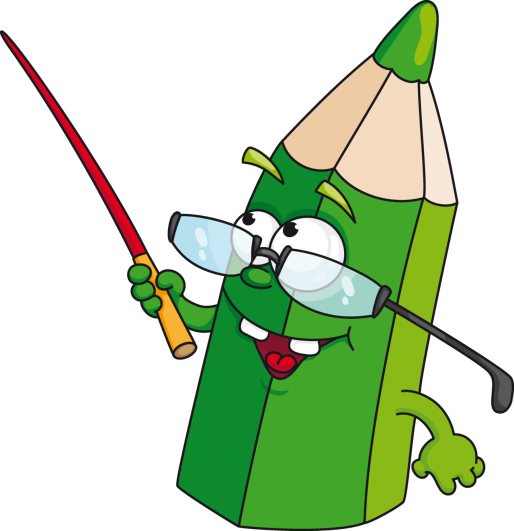 Цель урока:
Узнать,
       как  правильно 
    переносить слова
 с удвоенными 
согласными.
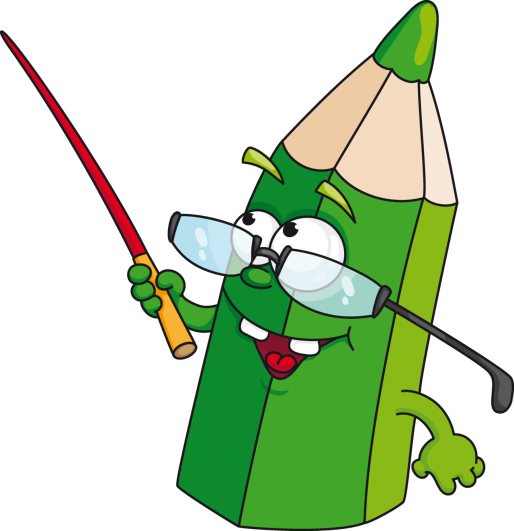 План работы:

Открыть учебник на странице 77
Найти упражнение  8
Прочитать слова
Посмотреть, где стоит знак переноса
Сформулировать правило
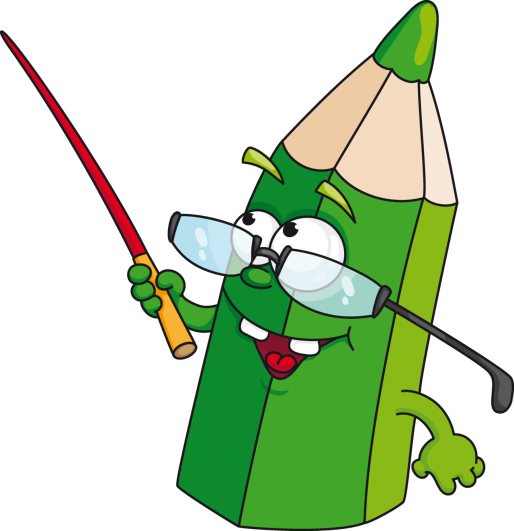 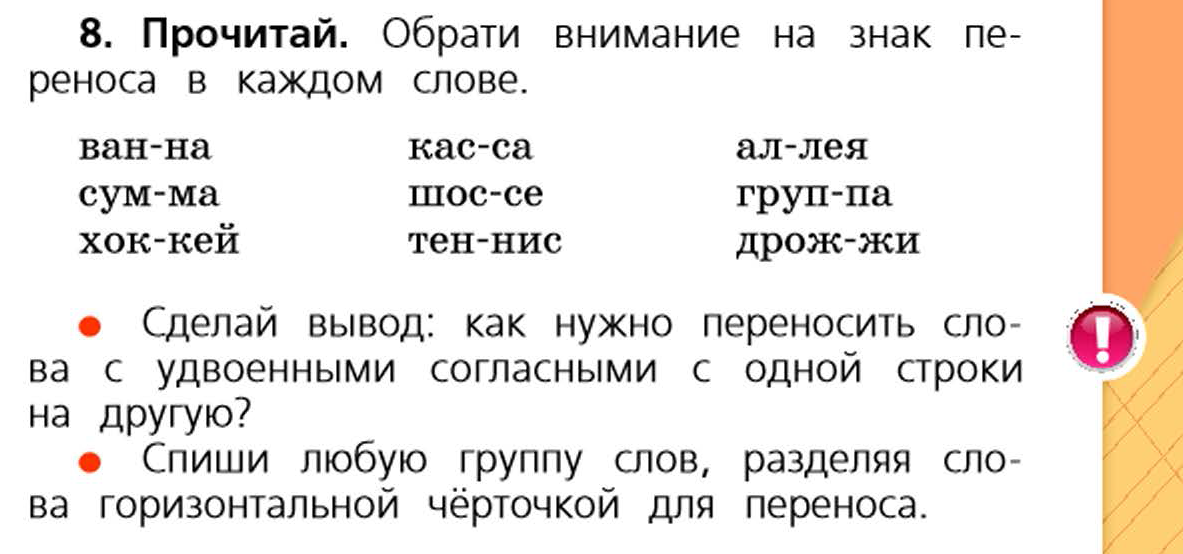 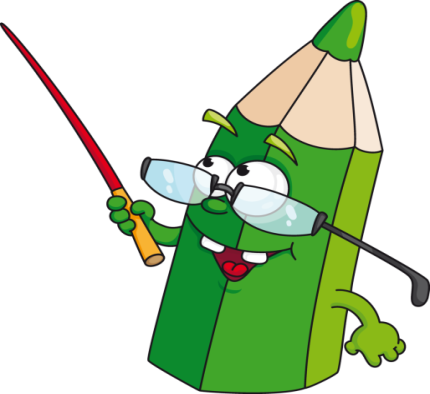 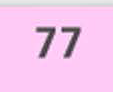 Запомните!
При переносе слов с 
удвоенными согласными,
одна согласная остаётся на 
строке, другая переносится.
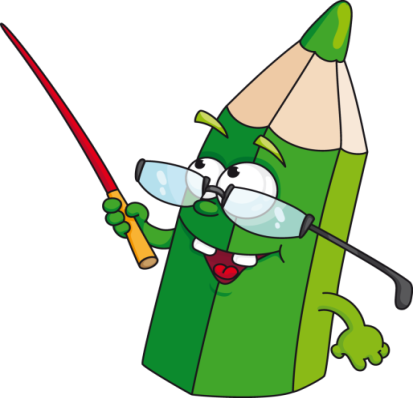 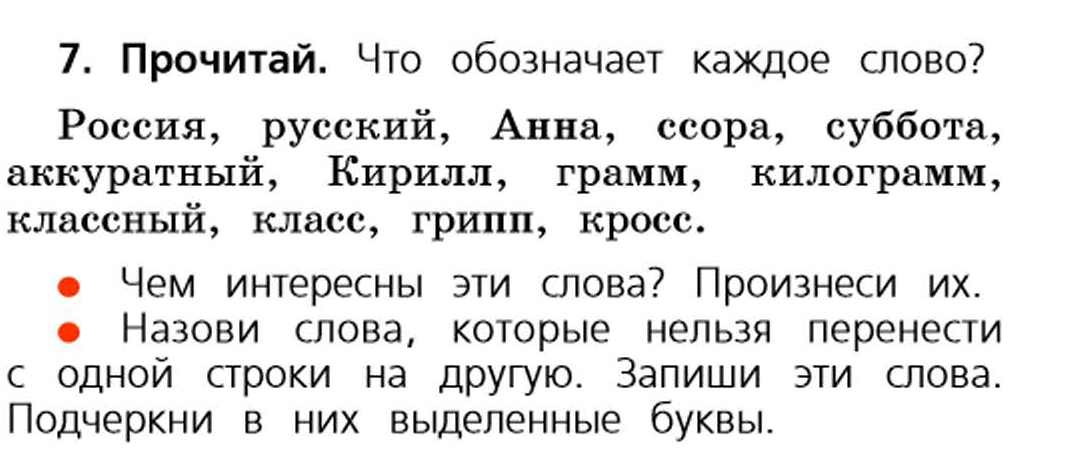 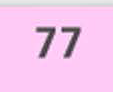 Выбери и выполни задание!
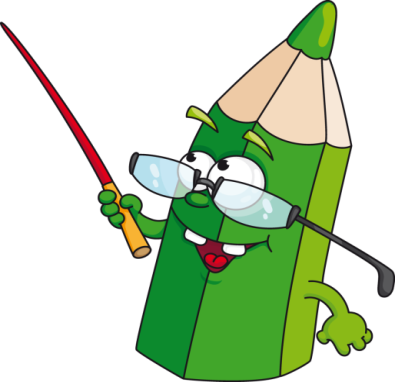 проверка
1 задание
Мас-са, груп-па, сум-ма.
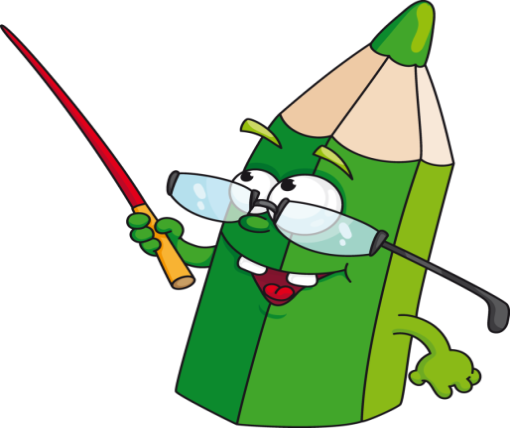 2  задание
Грипп, кросс, класс.
Работа с деформированным текстом.
Устно
В, воскресенье, ребята, поехала, группа, за город.Кассе, купили, в, билеты, они.Подошёл, перрону, поезд, к.Быстро, вагоны, пассажиры, вошли, в.
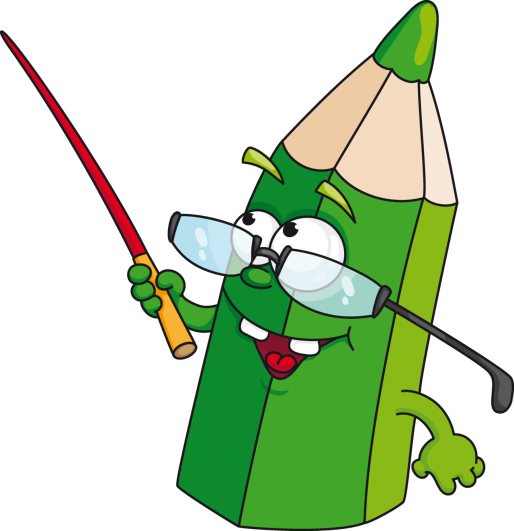 Проверка
В воскресенье группа ребят поехала за город.
 В кассе они купили билеты.
 К перрону подошёл поезд. 
Пассажиры быстро вошли в вагон.
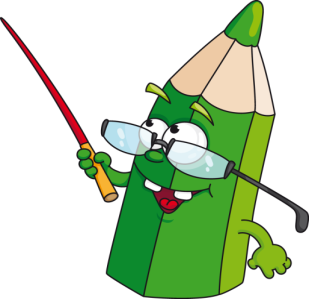 Рефлексия



   3.Какие слова с удвоенными согласными запомнили?
   4. Как переносит слова с удвоенными согласными?
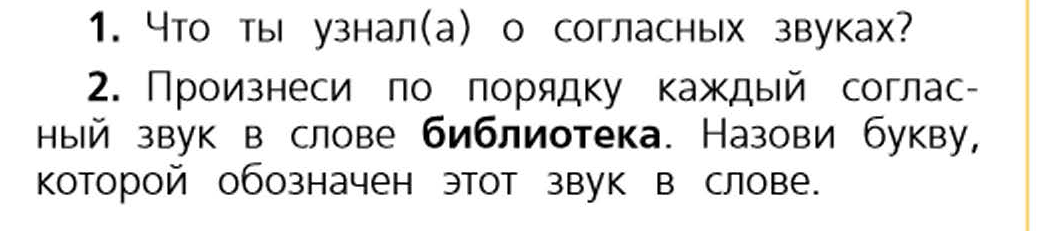 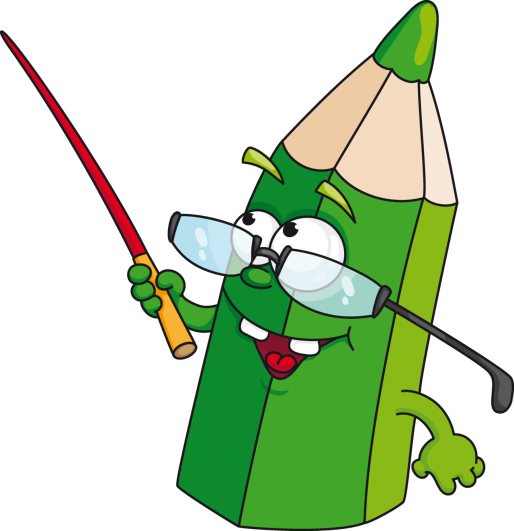 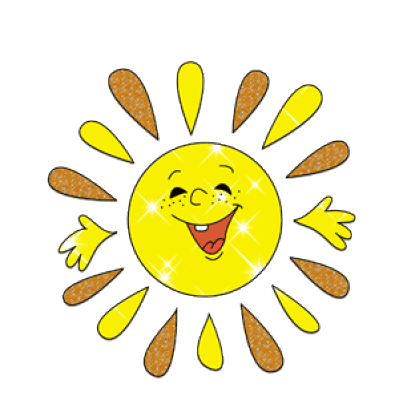 Спасибо за урок!